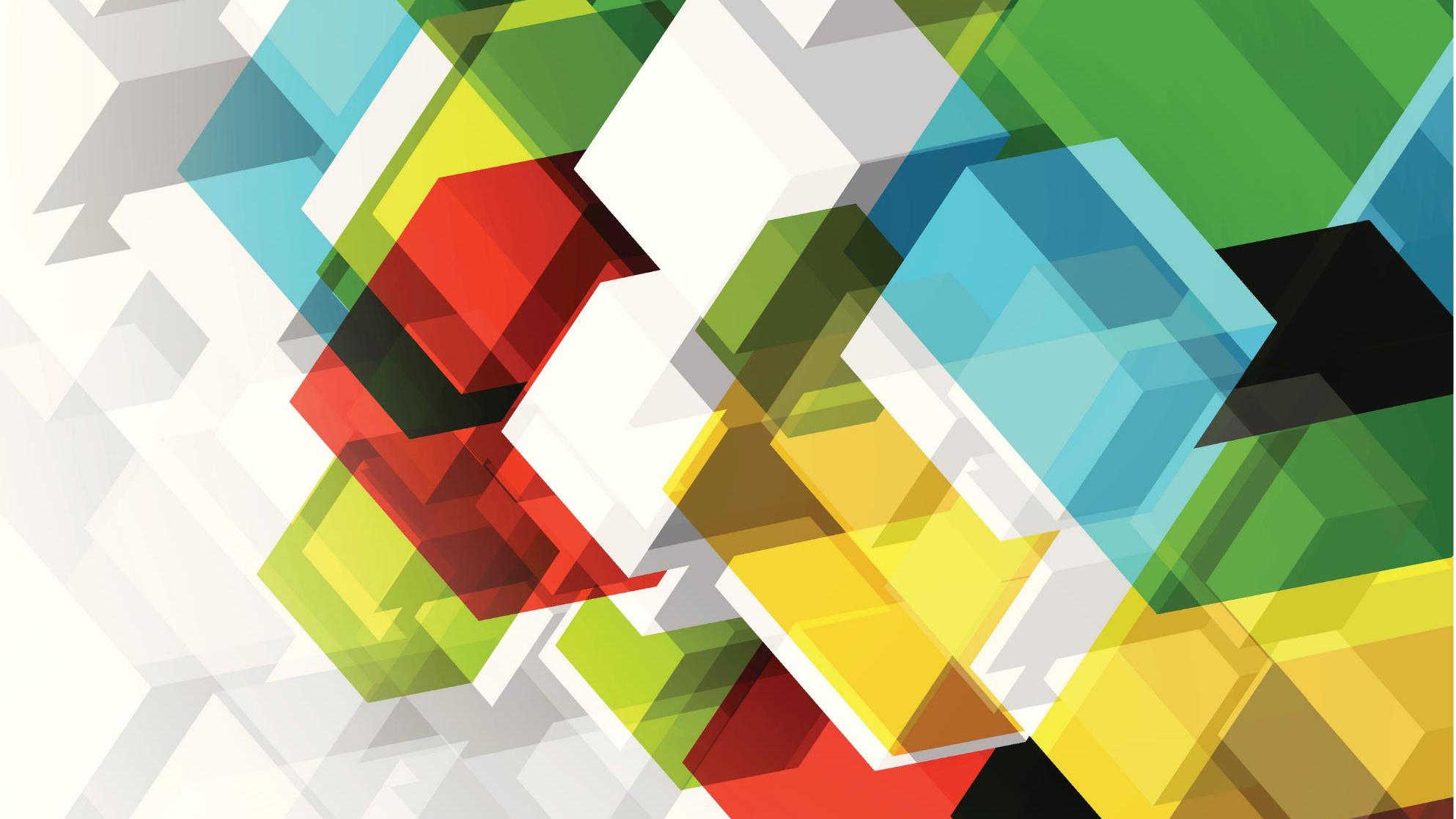 ABUSI EDILIZI E COMPRAVENDITA
Avv. Matteo Acquasaliente

                                      Padova, 01.02.2021
CONFORMITÀ URBANSITICO-EDILIZIA
La conformità urbanistico-edilizia rappresenta la coincidenza tra lo stato cd. di fatto dell’immobile e quello risultante dallo stato cd. autorizzato o progettato.
L’immobile deve essere conforme alle planimetria ed ai progetti connessi ai titoli edilizi rilasciati per quell’edificio.
Non rileva se, in passato, ci sono state sanatorie edilizie e/o condoni: ciò che conta è che, ad oggi, vi sia la conformità attuale dell’edificio.
La conformità urbanistico-edilizia è differente da quella catastale.
01/02/2021
LE DICHIARAZIONI DEL VENDITORE
L’art. 46, c. 1, del d.P.R. n. 380/2001 recita: «Gli atti tra vivi, sia in forma pubblica, sia in forma privata, aventi per oggetto trasferimento o costituzione o scioglimento della comunione di diritti reali, relativi ad edifici, o loro parti, la cui costruzione è iniziata dopo il 17 marzo 1985, sono nulli e non possono essere stipulati ove da essi non risultino, per dichiarazione dell'alienante, gli estremi del permesso di costruire o del permesso in sanatoria. Tali disposizioni non si applicano agli atti costitutivi, modificativi o estintivi di diritti reali di garanzia o di servitù»
Analoga disposizione si riviene nell’art. 40, c. 2, della l. n. 47/1985.
L’art. 46, c. 4. del d.P.R. n. 380/2001 prevede la conferma postuma e successiva della suddetta dichiarazione che presuppone l’esistenza del titolo.
01/02/2021
LE DICHIARAZIONI DEL VENDITORE
L’art. 29, c. 1 bis, della l. n. 52/1985 recita: «Gli atti pubblici e le scritture private autenticate tra vivi aventi ad oggetto il trasferimento, la costituzione o lo scioglimento di comunione di diritti reali su fabbricati già esistenti, ad esclusione dei diritti reali di garanzia, devono contenere, per le unità immobiliari urbane, a pena di nullita', oltre all'identificazione catastale, il riferimento alle planimetrie depositate in catasto e la dichiarazione, resa in atti dagli intestatari, della conformita' allo stato di fatto dei dati catastali e delle planimetrie, sulla base delle disposizioni vigenti in materia catastale. La predetta dichiarazione può essere sostituita da un'attestazione di conformità rilasciata da un tecnico abilitato alla presentazione degli atti di aggiornamento catastale. Prima della stipula dei predetti atti il notaio individua gli intestatari catastali e verifica la loro conformità con le risultanze dei registri immobiliari».
L’art. 29, c. 1 ter, della l. n. 52/1985 prevede la conferma postuma e successiva della suddetta dichiarazione.
01/02/2021
LE ATTESTAZIONI DEL NOTAIO
L’art. 46, c. 1, del d.P.R. n. 380/2001 recita: «Gli atti tra vivi, sia in forma pubblica, sia in forma privata, aventi per oggetto trasferimento o costituzione o scioglimento della comunione di diritti reali, relativi ad edifici, o loro parti, la cui costruzione è iniziata dopo il 17 marzo 1985, sono nulli e non possono essere stipulati ove da essi non risultino, per dichiarazione dell'alienante, gli estremi del permesso di costruire o del permesso in sanatoria. Tali disposizioni non si applicano agli atti costitutivi, modificativi o estintivi di diritti reali di garanzia o di servitù»
Analoga disposizione si riviene nell’art. 40, c. 2, della l. n. 47/1985.
L’art. 46, c. 4. del d.P.R. n. 380/2001 prevede la conferma postuma e successiva della suddetta dichiarazione che presuppone l’esistenza del titolo.
01/02/2021
LE ATTESTAZIONI DEL NOTAIO
L’art. 29, c. 1 bis, della l. n. 52/1985 recita: «Gli atti pubblici e le scritture private autenticate tra vivi aventi ad oggetto il trasferimento, la costituzione o lo scioglimento di comunione di diritti reali su fabbricati già esistenti, ad esclusione dei diritti reali di garanzia, devono contenere, per le unità immobiliari urbane, a pena di nullità, oltre all'identificazione catastale, il riferimento alle planimetrie depositate in catasto e la dichiarazione, resa in atti dagli intestatari, della conformità allo stato di fatto dei dati catastali e delle planimetrie, sulla base delle disposizioni vigenti in materia catastale. La predetta dichiarazione può essere sostituita da un'attestazione di conformità rilasciata da un tecnico abilitato alla presentazione degli atti di aggiornamento catastale. Prima della stipula dei predetti atti il notaio individua gli intestatari catastali e verifica la loro conformità con le risultanze dei registri immobiliari».
L’art. 29, c. 1 ter, della l. n. 52/1985 prevede la conferma postuma e successiva della suddetta dichiarazione.
01/02/2021
CASS. PEN., SEZ. V, 26.03.2012, N. 11628
«Secondo un condivisibile orientamento interpretativo (sez. 5^, n. 35999 del 3.6.08, rv. 241585), è corretta l'esclusione di un obbligo giuridico a carico del pubblico ufficiale rogante di verificare la corrispondenza al vero di quanto dichiarato dal venditore, nel caso di specie, della conformità del bene compravenduto agli strumenti urbanistici. Ed infatti, in linea di principio, nessun obbligo riguarda il notaio, tenuto solo a verificare che, per dichiarazione dell'alienante, risultino gli estremi della conformità agli strumenti urbanistici o della concessione rilasciata in sanatoria, come prescritto - all'epoca di riferimento - dalla L. 28 febbraio 1985, n. 47, art. 17, e art. 40, comma 2, nel testo poi sostanzialmente riprodotto dal D.P.R. 6 giugno 2001, n. 380, art. 46, (cfr., sulla non configurabilità di alcuna attività obbligatoria di accertamento da parte del notaio, che non abbia ricevuto specifico incarico, sulla veridicità delle dichiarazioni a lui rese, Cass. civile Sez. 2, 17.6.1999, n. 6018, rv. 527620). La mancanza di tale dichiarazione od indicazione è sanzionata dalla norma con la nullità dell'atto comunque stipulato ed è anzi prevista come ragione ostativa alla stipula dello stesso atto.»
01/02/2021
CASS. CIV., SEZ. II, 03.06.2016, N. 11507
«L'indicazione dei dati dell'identificazione catastale delle unità immobiliari urbane - idest: sezione, foglio, numero di mappale (particella) ed eventuale subalterno - diviene, dunque, requisito di validità dell'atto. Inoltre, l'atto deve contenere il riferimento alle (non necessariamente l'allegazione) planimetrie depositate in catasto. Infine, terzo elemento che deve risultare a pena di nullità dall'atto è la dichiarazione dell'intestatario in ordine alla conformità dei dati catastali e delle planimetrie allo stato di fatto, dichiarazione che deve essere resa sulla base delle disposizioni vigenti in materia catastale. La dichiarazione di conformità dello stato di fatto ai dati catastali rileva, quindi, con riguardo a tutti i dati pure eccedenti la mera "identificazione catastale" (ovvero, di quelli occorrenti soltanto per specificare l'ubicazione del bene), estendendosi anche ai dati "informativi" incidenti ai fini tributari, in quanto determinanti la variazione delle relative rendite catastali e, dunque, inerenti alla capacità reddituale dell'immobile (piano e numero di vani o dei metri quadri)»
01/02/2021
ART. 1418 C.C.
«Il contratto è nullo quando è contrario a norme imperative, salvo che la legge disponga diversamente. (cd. nullità virtuale)

Producono nullità del contratto la mancanza di uno dei requisiti indicati dall'articolo 1325, l'illiceità della causa, l'illiceità dei motivi nel caso indicato dall'articolo 1345 e la mancanza nell'oggetto dei requisiti stabiliti dall'articolo 1346.

Il contratto è altresì nullo negli altri casi stabiliti dalla legge» (cd. nullità formale)
01/02/2021
RESPONSABILITÀ DEL NOTAIO
L’art. 28, c. 1, l. 16.02.1913, n. 89 recita: «Il notaro non può ricevere o autenticare atti: 
1. se essi sono espressamente proibiti dalla legge, o manifestamente contrari al buon costume o all'ordine pubblico; 
2. se v'intervengano come parti la sua moglie, i suoi parenti od affini in linea retta, in qualunque grado, ed in linea collaterale, fino al terzo grado inclusivamente, ancorché v'intervengano come procuratori, tutori od amministratori; 
3. se contengano disposizioni che interessino lui stesso, la moglie sua, o alcuno de' suoi parenti od affini nei gradi anzidetti, o persone delle quali egli sia procuratore per l'atto, da stipularsi, salvo che la disposizione si trovi in testamento segreto non scritto dal notaro, o da persona in questo numero menzionata, ed a lui consegnato sigillato dal testatore».
01/02/2021
TESI FORMALISTA
A pena di nullità del contratto di compravendita, ex art. 46, c. 1, del d.P.R. n. 380/2001 e 40, c. 2, della l. n. 47/1985 :
il venditore deve dichiarare nell’atto gli estremi del titolo edilizio;
non rileva se Il titolo edilizio dichiarato effettivamente sussista nel mondo giuridico.

Si basa su un’interpretazione letterale della norma che prevede un’ipotesi di nullità cd. formale, ex art. 1418, c. 3, c.c., di stretta interpretazione (no analogia).

Non rilevano eventuali difformità tra lo stato cd. di fatto e quello cd. autorizzato o di progetto, perché la legge non richiede, in modo espresso e letterale, tale controllo.
In caso di difformità urbanistico-edilizie, l’acquirente potrà agire in sede civile, ma non potrà chiedere l’accertamento della nullità del contratto.
01/02/2021
TESI SOSTANZIALE
A pena di nullità del contratto di compravendita, ex artt. 46, c. 1, del d.P.R. n. 380/2001 e 40, c. 2, della l. n. 47/1985 :
il venditore deve dichiarare nell’atto gli estremi del titolo edilizio; (requisito formale)
Il titolo edilizio dichiarato deve effettivamente sussistere nel mondo giuridico;
non ci devono essere difformità tra lo stato cd. di fatto e quello cd. di progetto o autorizzato. (requisiti sostanziali)

Si basa su un’interpretazione teleologica della norma che prevede un’ipotesi di nullità cd. virtuale, ex art. 1418, c. 1, c.c., al fine di circoscrivere e limitare l’abusivismo.

In caso di difformità urbanistico-edilizie, l’acquirente potrà agire in sede civile anche per l’accertamento della nullità del contratto.
01/02/2021
SS.UU. CASS. CIV., 22.03.2019, N. 8230
«La nullità comminata dall'art. 46 del d.P.R. n. 380 del 2001 e dagli artt. 17 e 40 della L n. 47 del 1985 va ricondotta nell'ambito del comma 3 dell'art 1418 c.c., di cui costituisce una specifica declinazione, e deve qualificarsi come nullità «testuale», con tale espressione dovendo intendersi, in stretta adesione al dato normativo, un'unica fattispecie di nullità che colpisce gli atti tra vivi ad effetti reali elencati nelle norme che la prevedono, volta a sanzionare la mancata inclusione in detti atti degli estremi del titolo abilitativo dell'immobile, titolo che, tuttavia, deve esistere realmente e deve esser riferibile, proprio, a quell'immobile»
«In presenza nell'atto della dichiarazione dell'alienante degli estremi del titolo urbanistico, reale e riferibile all'immobile, il contratto è valido a prescindere dal profilo della conformità o della difformità della costruzione realizzata al titolo menzionato»
01/02/2021
ASPETTI NON RISOLTI
La sentenza delle SS.UU. Cass. civ. n. 8230/2019 sembra ammettere la commerciabilità degli immobili abusivi.
In concreto, però, sarà difficile trovare un Notaio disponibile a redigere un contratto di compravendita di un immobile abusivo, salvo (forse) che il venditore dichiari, espressamente, l’abusività e l’acquirente l’accetti, altrettanto espressamente. 
La sentenza in commento, inoltre, non chiarisce la rilevanza civilistica delle differenti difformità urbanistiche, ovvero non chiarisce se sia davvero possibile compravendere solo un immobile che presenti lievi difformità edilizie, ovvero anche parziali difformità o finanche totali difformità/variazioni essenziali.
01/02/2021
AD. PL., CONS. STATO, 17.10.2017, N. 9
«il provvedimento con cui viene ingiunta, sia pure tardivamente, la demolizione di un immobile abusivo e giammai assistito da alcun titolo, per la sua natura vincolata e rigidamente ancorata al ricorrere dei relativi presupposti in fatto e in diritto, non richiede motivazione in ordine alle ragioni di pubblico interesse (diverse da quelle inerenti al ripristino della legittimità violata) che impongono la rimozione dell’abuso. Il principio in questione non ammette deroghe neppure nell’ipotesi in cui l’ingiunzione di demolizione intervenga a distanza di tempo dalla realizzazione dell’abuso, il titolare attuale non sia responsabile dell’abuso e il trasferimento non denoti intenti elusivi dell’onere di ripristino»
01/02/2021
CASS. CIV., SEZ. III, 29.03.2019, N. 21175
«Come questa Corte ha già avuto modo di affermare, superato l'orientamento formatosi sotto la previgente codificazione in base al quale era da escludersi il relativo obbligo per il notaio rogante in assenza di espresso e specifico incarico al riguardo, si è da epoca ormai risalente affermato che ove richiesto della stipulazione di un contratto di compravendita immobiliare il medesimo è tenuto al compimento delle attività accessorie e successive necessarie per il conseguimento del risultato voluto dalle parti, e in particolare all'effettuazione delle c.d. visure catastali e ipotecarie, allo scopo di individuare esattamente il bene e verificarne la libertà (v. Cass., 28/7/1969, n. 2861, e, più recentemente, Cass., 24/9/1999, n. 10493; Cass., 18/1/2002, n. 547)»
01/02/2021
UN PICCOLO CONSIGLIO…
Prima di acquistare una casa, verificate e/o fate verificare con attenzione ai vostri clienti che, effettivamente, lo stato cd. di fatto dell’immobile corrisponda sia allo stato cd. autorizzato o progettato (conformità urbanistico-edilizia) sia a quello catastale (conformità catastale).
La giurisprudenza, infatti, addossa all’acquirente l’onere di verificare lo stato legittimo dell’immobile.
In questo modo, eviterete spiacevoli sorprese anche a distanza di anni.
01/02/2021
… E UN PICCOLO AFORISMA
Una casa 
non è una questione di mattoni,
ma di amore.
Anche uno scantinato 
può essere meraviglioso.


		                                                   Christian Bobin
01/02/2021
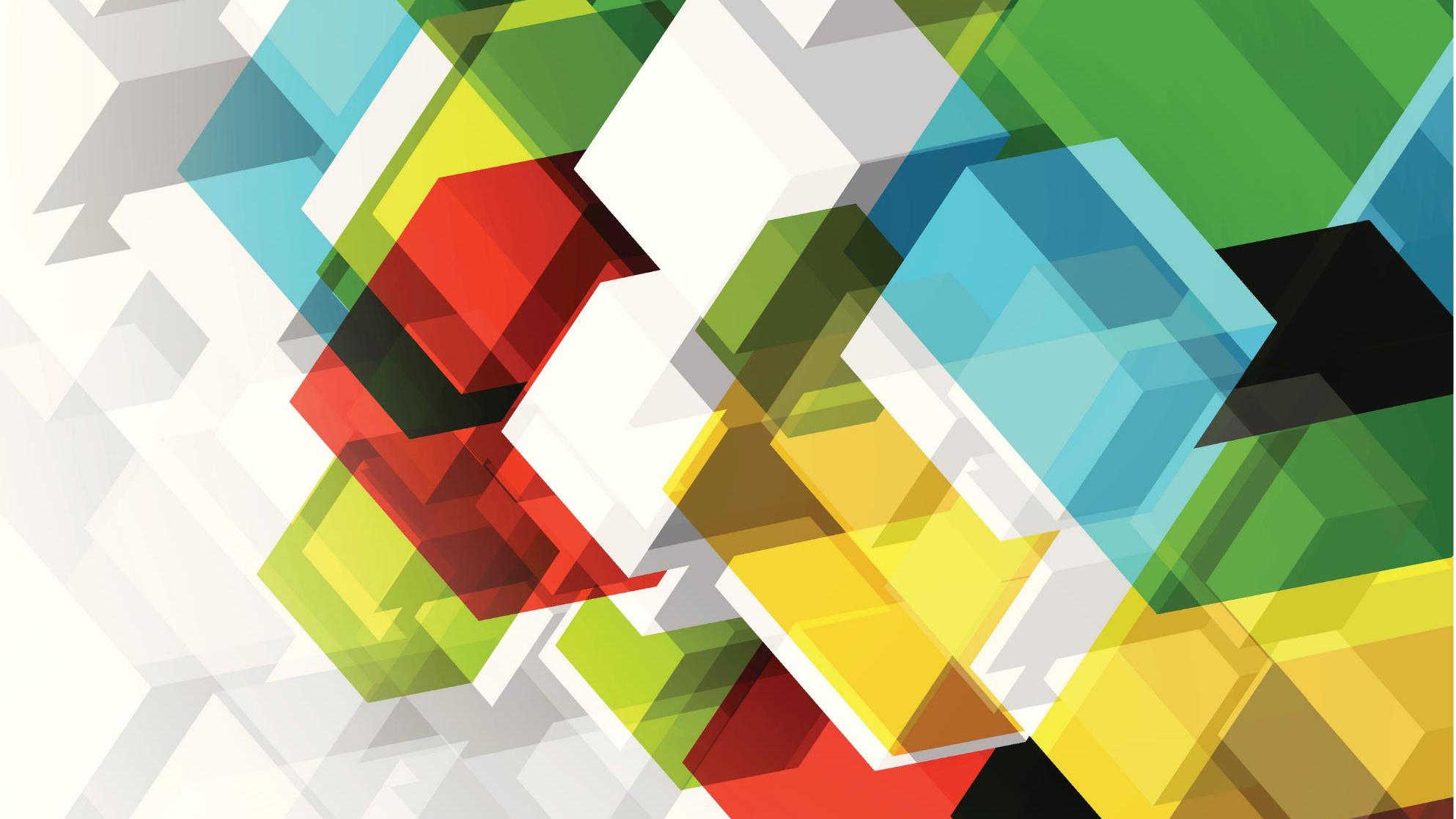 Grazie per l’attenzione